Формирование читательской грамотности на уроках английского языка (на примере урока английского языка в 8 классе)
Солодовникова Наталья Николаевна,
учитель иностранного языка в.кв.к
 МАОУ «Центр образования им. И.А. Милютина СП Гимназия № 8», г. Череповец
Понимание текста — это ключевой навык, который начинает развиваться еще в младшей школе. В современном мире, мире переизбытка информации, проблема понимания текстов особенно актуальна. Чтобы научить ребенка воспринимать и анализировать данные, важно обращаться к разным источникам информации, и художественные тексты — лишь один из них. Нужно научить ребенка понимать любой источник информации (графики, диаграммы, видео и картинки, комиксы и фотографии, рассказы учителя и аудиосообщения). Для этого и нужна читательская грамотность.
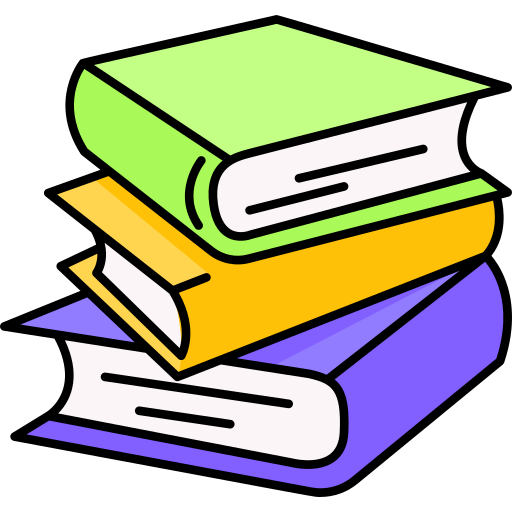 Читательская грамотность
Читательская грамотность — это способность интерпретировать тексты, анализировать и искать в них скрытый смысл и значение. 
	Она включает в себя навыки анализа и понимания текстов, умение сформулировать и выразить свои мысли, а также применять полученные знания в социальной и личной жизни.
	 Читательская грамотность — это метапредметное умение, которое важно формировать на всех школьных предметах, используя задания по читательской грамотности.
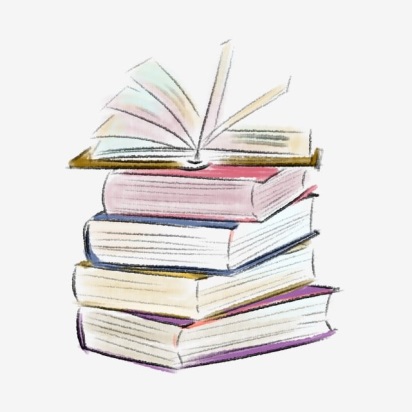 Принципы формирования читательской грамотности учащихся
Простые тексты;
работа с комиксами или графические романы, работа с картинками;
комментирование чтение;
чтение «между строк»;
прогнозирование сюжета и поступков главных героев;
нестандартные вопросы;
работа с лексикой
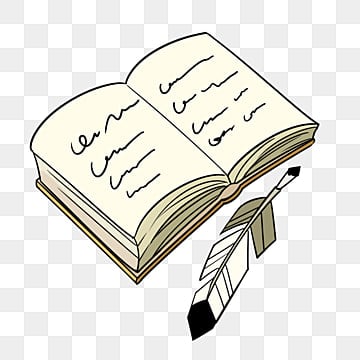 Электронные ресурсы
Библиотека цифрового образовательного контента https://urok.apkpro.ru/
https://lesson.edu.ru/lesson/2734f044-af34-43e8-b4b4-23025e955757?backUrl=%2F09%2F05
Российская электронная школа
 https://resh.edu.ru/subject/11/8/
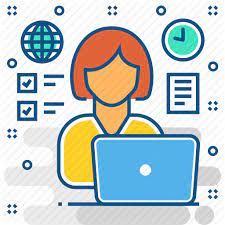 Рекомендации
Данные упражнения разработаны для учителей иностранного языка, работающих на уровне ООО для формирования читательской грамотности учащихся. Упражнения рекомендуется использовать на уроке в той последовательности, как они представлены в данной работе. 
Сначала учащимся предлагается прочитать текст, затем подумать над главной идеей текста и выполнить несколько упражнений на отработку лексики текста. В ходе тренировки слов учащиеся могут проверить себя сами, также проверить своего одноклассника. Также учащимся предлагается разыграть диалог с опорой на отработанные слова из текста и сам текст.
Учитель может предложить ученикам написать краткий пересказ данного текста в качестве домашнего задания или написать свой собственный рассказ.
Read the story. (Прочитайте рассказ)
“A Blue Pencil”
	Alice was drawing a picture, but she had only one blue pencil. She decided to ask her classmate for a green pencil. But Dasha was very rude to Alice. I am not sure, but maybe Alice is poor. I am sure that Dasha is rich.
When they handed in their pictures to the teacher, she was surprised. Alice’s picture was drawn with only a blue pencil. “Alice, why did you draw a picture in blue with no other colours?”
	“I am sorry, teacher, but I have only one pencil, and it is blue,” said Alice. “I asked Dasha to loan me a green pencil, but she said no.”
	The teacher was surprised, “Dasha is usually kind.” But then the teacher learned from other classmates that Dasha was often rude with her classmates. 
	The next day, before class, the teacher said to Alice, “I want you to have these pencils so that you can draw pictures with many colours.”
	Alice was so happy and she shared her new pencils with other pupils in her class. The other girls were kind to her and helped her too.
	The students didn’t speak to Dasha all that day. The next day Dasha went to Alice, “I am sorry for being stingy. I know that is a very bad thing. Please forgive me.” Dasha had learned a lesson.
Close your eyes for a moment and try to imagine the story
1. Understanding the story. (Понимание прочитанного)
What is the main idea of the story? (устный ответ учащегося, 1-2 предложения: I think/consider the main idea of the story is …)
2. Vocabulary Practice. (Работа с текстом)
2.1 Choose a word on the right that is an antonym to word on the left
Rude                               1.generous
Hand in                           2. borrow
Loan                                3. kind
Share                              4. receive
Stingy                             5. keep for oneself
Now check your partner (проверь своего одноклассника)
Rude                               1.kind
Hand in                           2. receive
Loan                                3. keep for oneself
Share                              4. borrow
Stingy                             5. generous
2.2 Put these sentences in order by numbering them 1-5 (расположи предложения в правильной последовательности)
The other students said that Dasha was rude to classmates.
Alice had only one pencil.
The teacher gave Alice new coloured pencils.
Dasha did not loan a pencil to Alice.
Alice handed in her “blue” drawing.
Now check yourself (проверь себя)
The other students said that Dasha was rude to classmates. (4)
Alice had only one pencil. (1)
The teacher gave Alice new coloured pencils.(5)
Dasha did not loan a pencil to Alice. (2)
Alice handed in her “blue” drawing. (3)
3. Role Play (Составьте и представьте диалог, 10 реплик)
Dasha and Alice: Alice asks Dasha for a pencil.
Two students: they talk about Dasha or Alice, or both
4. Homework
Write a summary of the story (15 sentences)
Write your own story (15 sentences)
Спасибо за внимание!
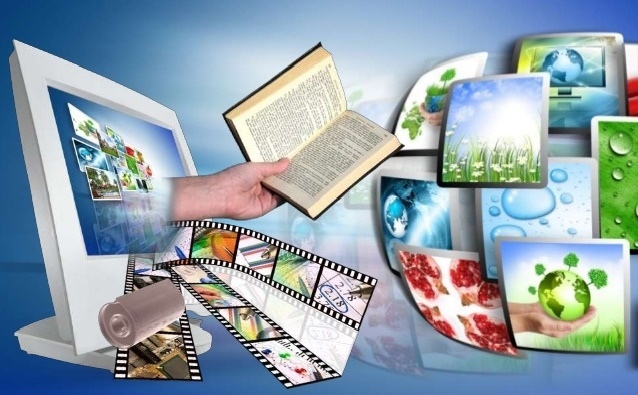